Beam loading
Sun Yuansehng,Zhang Yuan ,Zhai Jiyuan,Wang Na
2017.1.13
Outline
Beam-cavity interaction
Fill pattern
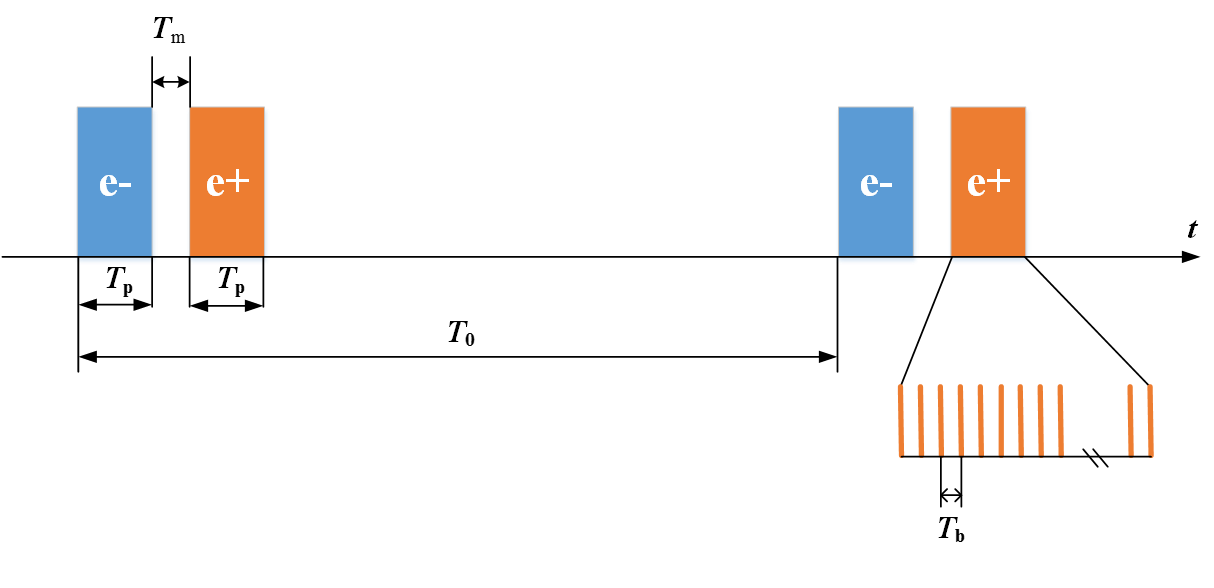 Voltage
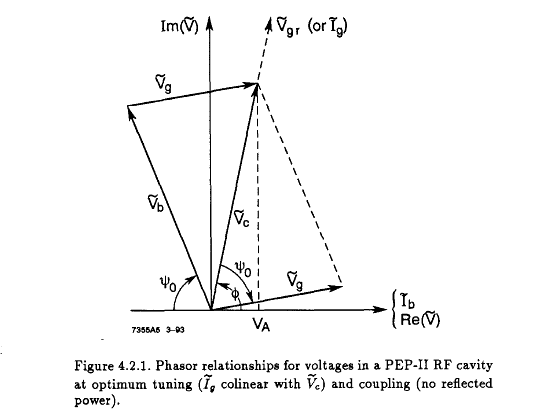 Beam-cavity interaction
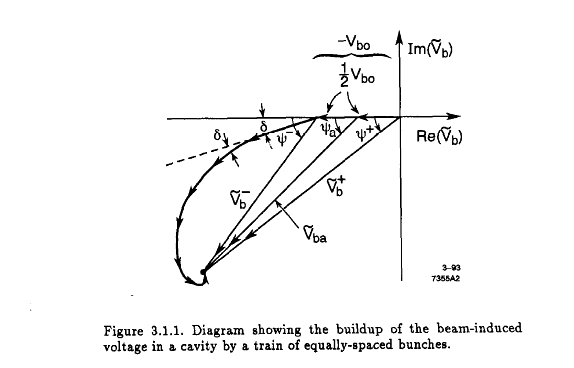 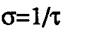 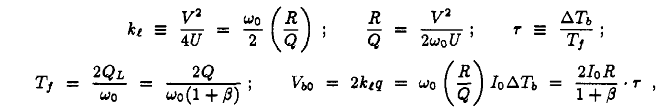 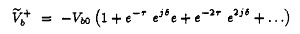 Beam-cavity interaction
Generator voltage is independent of n:


where nominal synchrotron phase:


and beam induced voltage of even distribution:


where the cavity detuning angle, detuning frequency and filling time:
6
Beam-cavity interaction
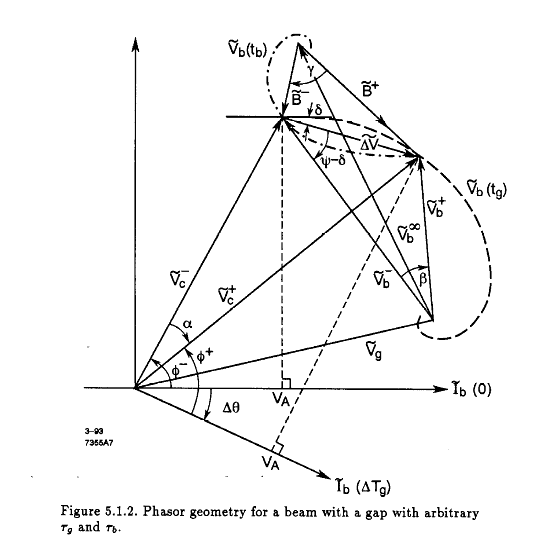 Beam-cavity interaction
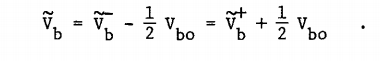 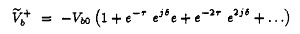 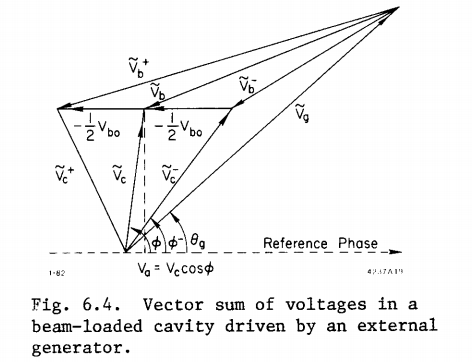 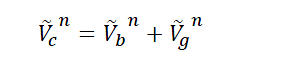 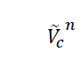 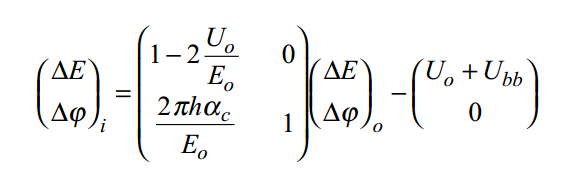 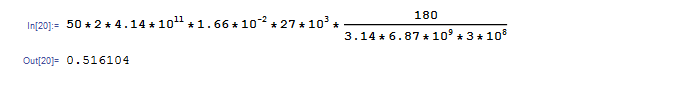 Thanks